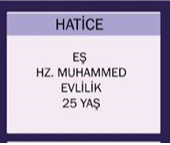 _ _ _ _ _
KASIM
_ _ _ _ _ _ _
İBRAHİM
_ _ _ _ _ _ _
SADAKAT
PEYGAMBER EFENDİMİZİN EVLİLİĞİ VE ÇOCUKLARI
Dürüstlük ve bir teklif
Peygamber Efendimiz ’in dürüstlüğü ticaret ortağı olan Hatice’yi çok etkilemişti.
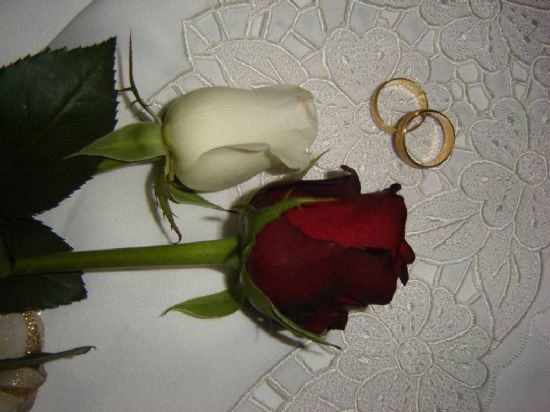 Ona karşı hayranlığı zamanla sevgiye dönüştü.
Yardımcıları aracılığı ile Peygamber Efendimize evlenme teklifinde bulundu
25 yaşında Hz. Hatice ile evlendi.
Peygamber Efendimizin ve Hz. Hatice’nin Nesli
Hz. Muhammed (s.a.v)
Peygamber Efendimizin çocukları ve torunları
Sadakat timsali bir eş
‘’Allah bana ondan daha hayırlısını vermemiştir. Herkes benim peygamberliğimi inkar ederken, o bana inandı. Herkes beni yalanlarken o tasdik etti. İnsanlar mallarını esirgerken o malıyla bana destek oldu. Allah bana ondan çocuklar nasip etti.’’
Diyor Allah’ın Rasulü
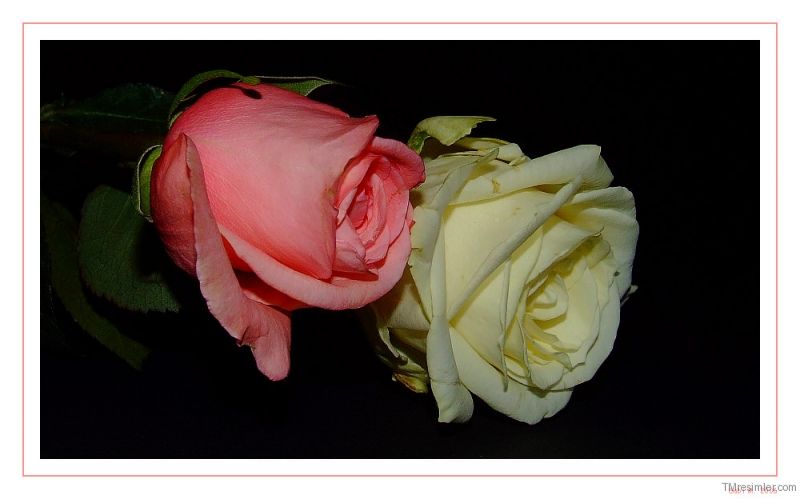 Peygamberimizin bu sözlerinden hareketle  eşlerin birbirlerine karşı duygu, düşünce ve davranışlarının nasıl olmalıdır?
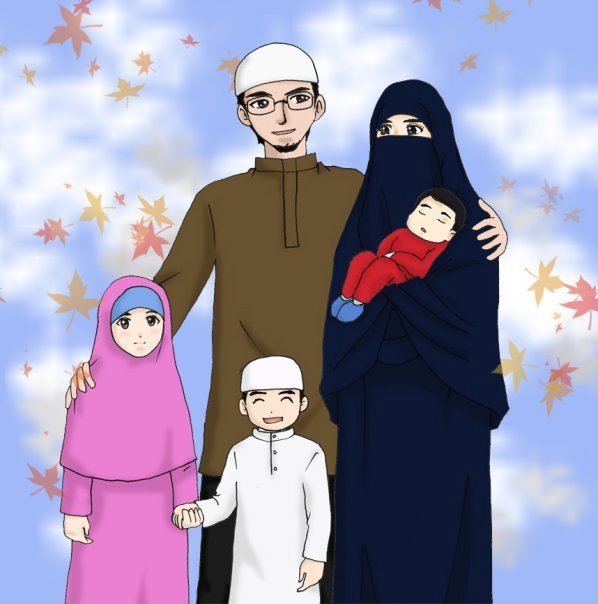 Peygamber Efendimizden aile hayatına dair tavsiyeler
"Sizin en hayırlınız, ailesine karşı iyi davrananınızdır. Ben aileme karşı en iyi davrananızım. Sizin en hayırlınız, kadınlarına karşı iyi davrananlardır."
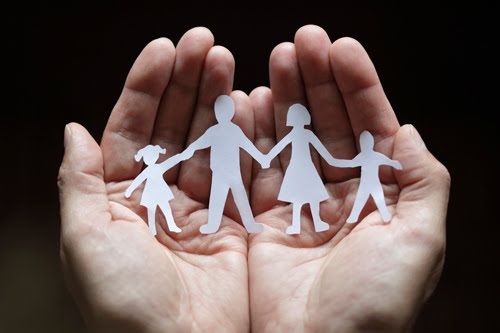 Birazcık dinlenelim…
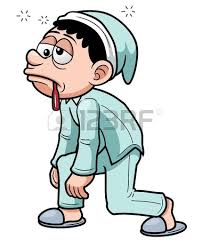 https://www.youtube.com/watch?v=bIC14Pq8xCc
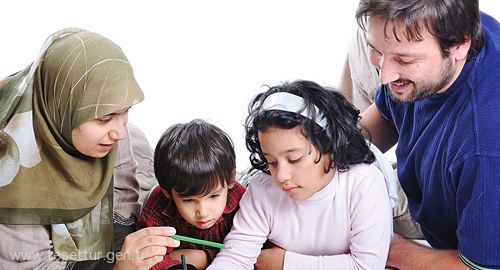 "Müminlerin iman bakımından en mükemmeli ahlaki bakımdan en güzel olan ve ailesine şefkat ve mülayemetle (yumuşak huyla) davranandır. 
(Hadis-i şerif)
"Kadınlara karşı hep hayır tavsiye edin. Zira onlar sizin yanınızda birer emanettir. "
(Hadis-i şerif)
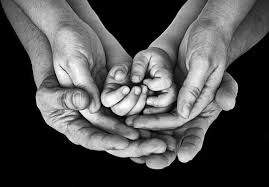 "Eşlerinize yediğinizden yedirin, giydiğinizden giydirin, sakın onları dövmeyin ve onları incitecek çirkin sözler söylemeyin."
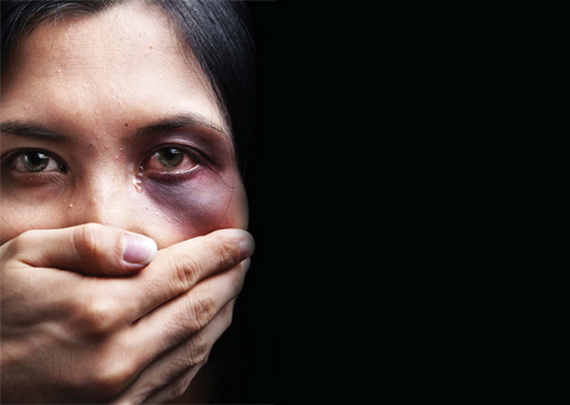 https://www.youtube.com/watch?v=rysuqEGJ78U
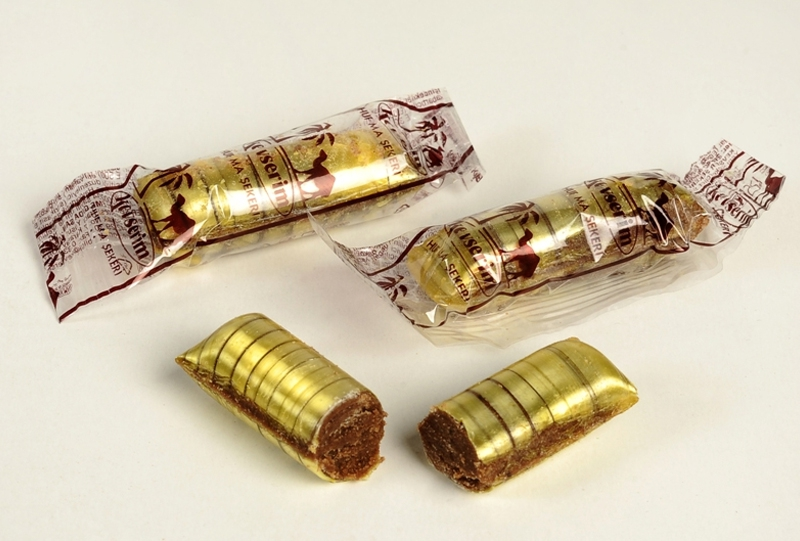 Şekerli sorular 
Soru 1
Müminlerin iman bakımından en mükemmeli kimdir?
Cevap 1
1. Ahlaki bakımdan en güzel olan.
2. Ailesine şefkat ve mülayemetle (yumuşak huyla) davranandır.
Soru 2
Peygamber Efendimizin çocuklarının isimleri nelerdir?
Cevap 2
İbrahim
Kasım
Abdullah
Zeynep
Ü. Gülsüm
Rukiyye
Fatıma
Kutlu yolculuk devam edecek…
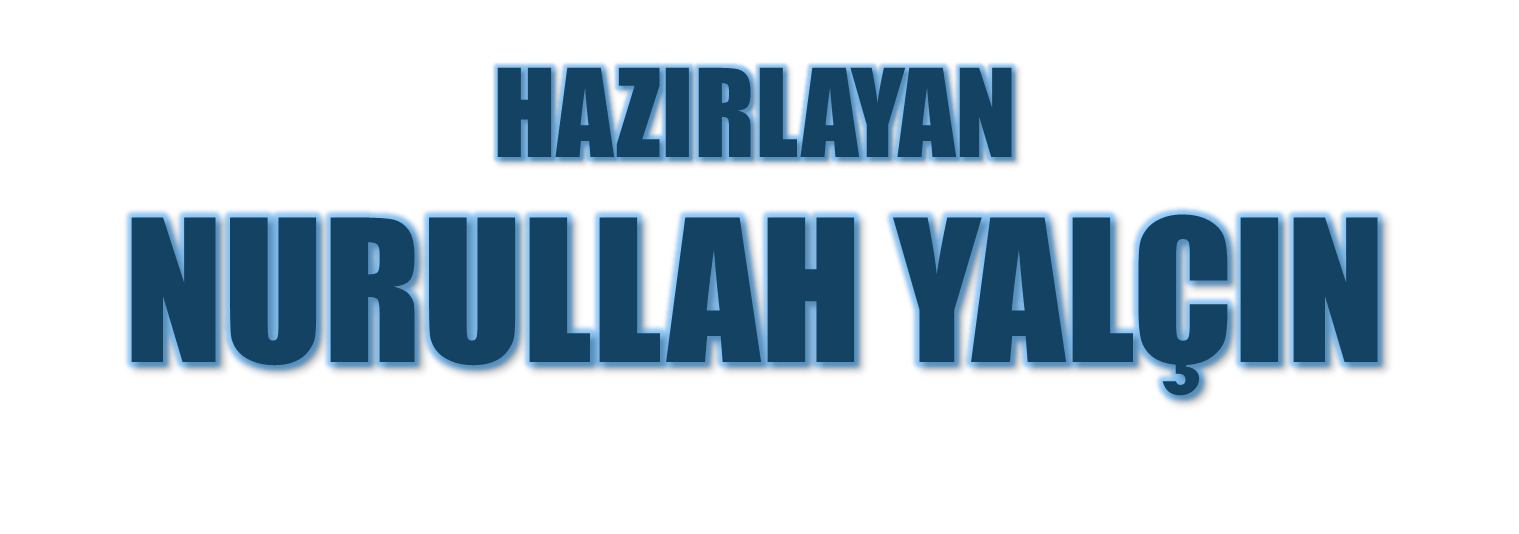